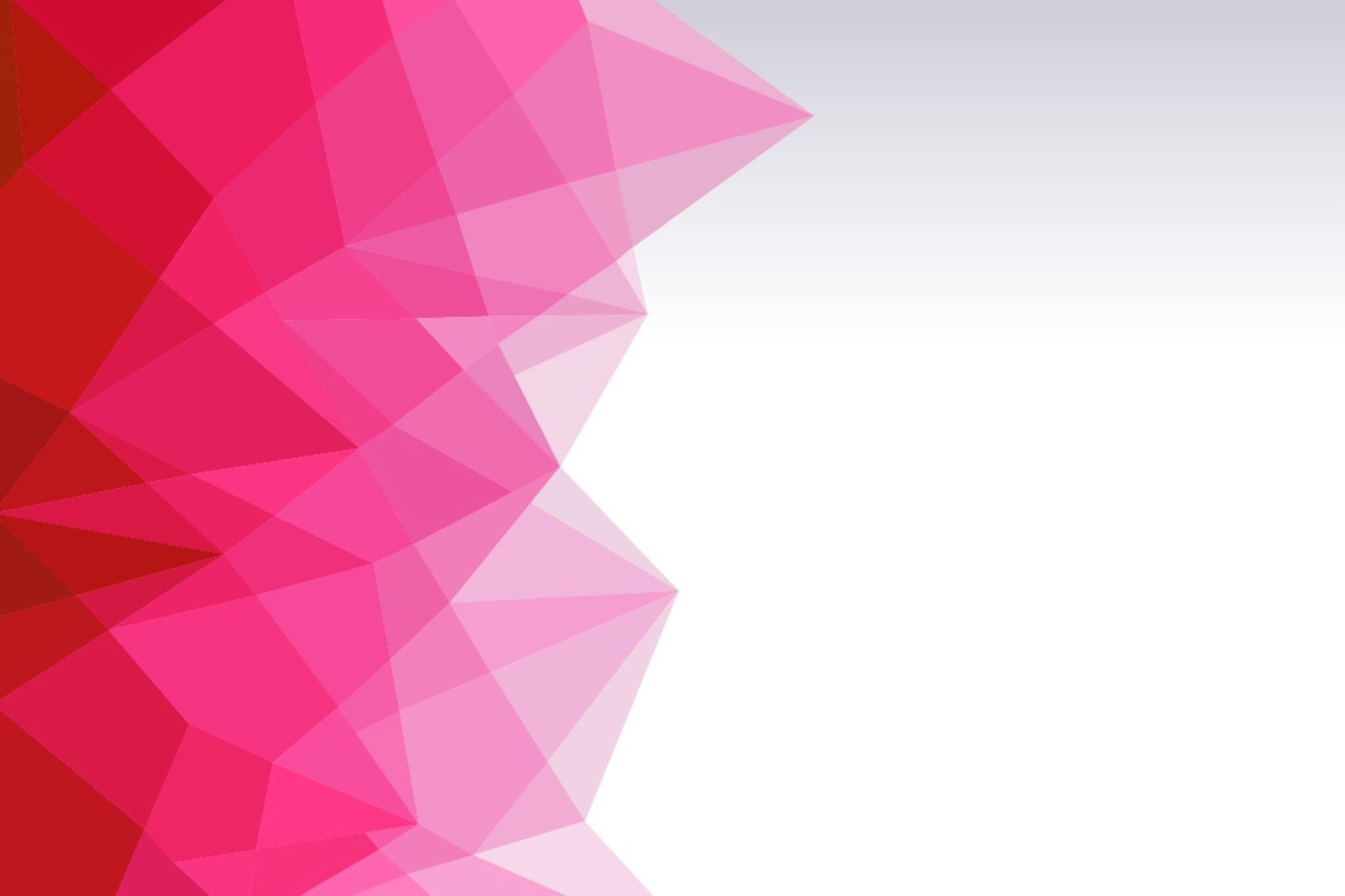 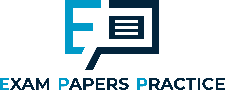 3.6.3 The impact of inequality on economic agents3.6 Inequality and re-distribution
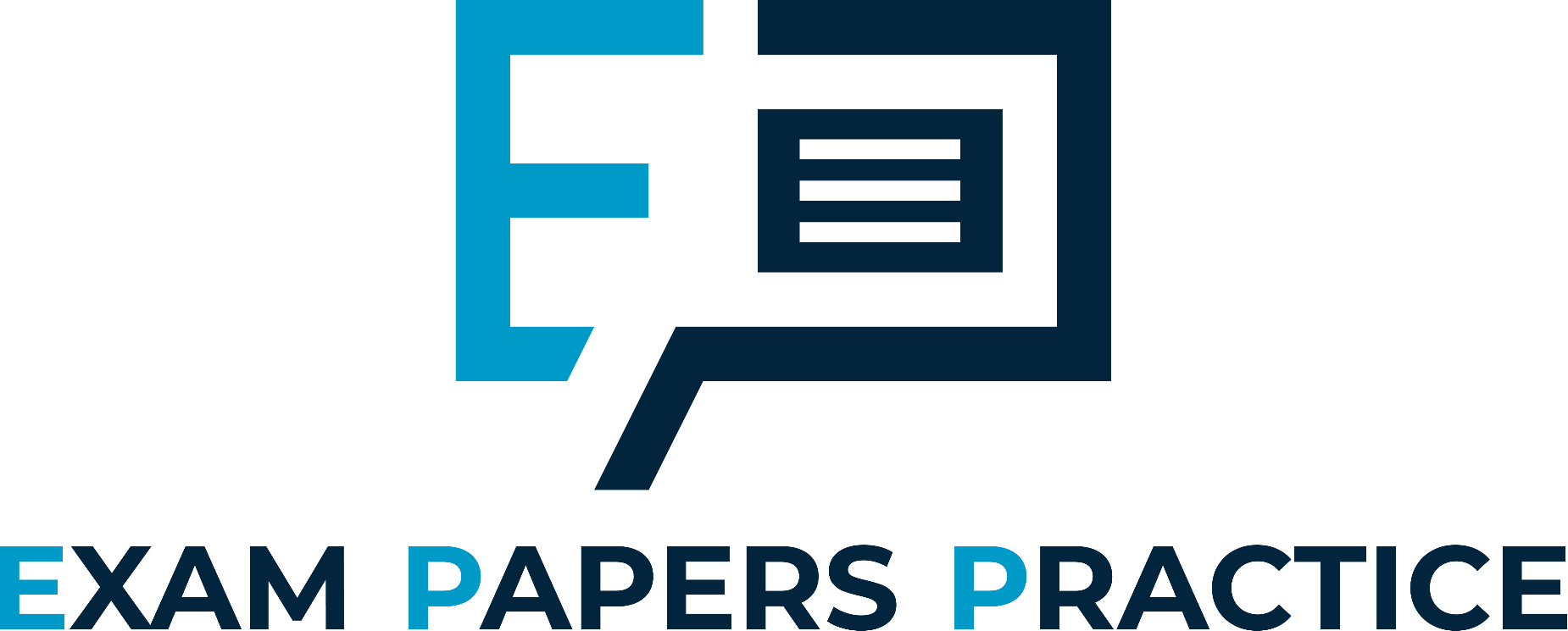 For more help, please visit www.exampaperspractice.co.uk
© 2025 Exams Papers Practice. All Rights Reserved
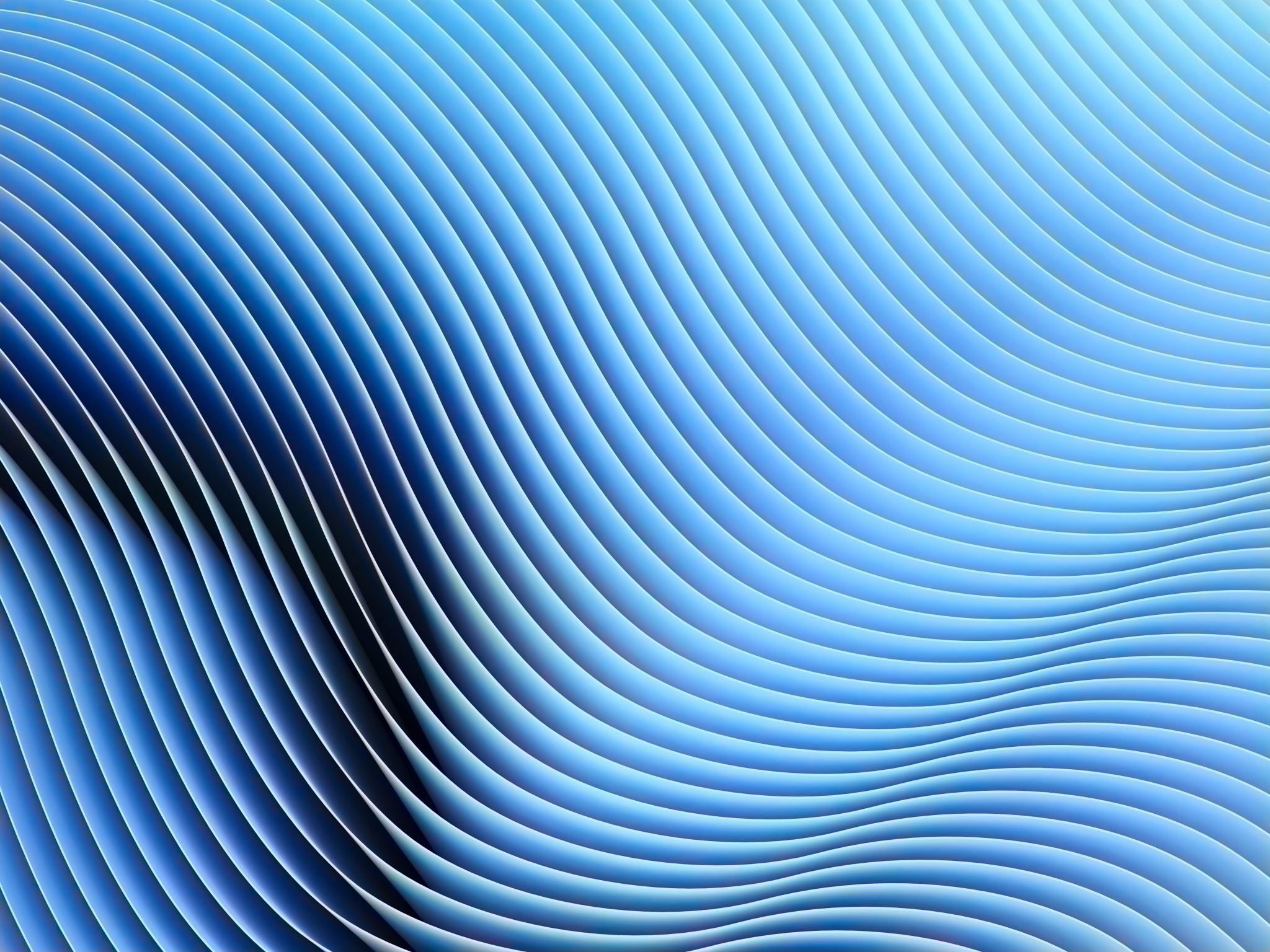 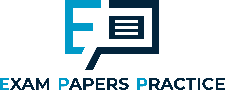 Recall
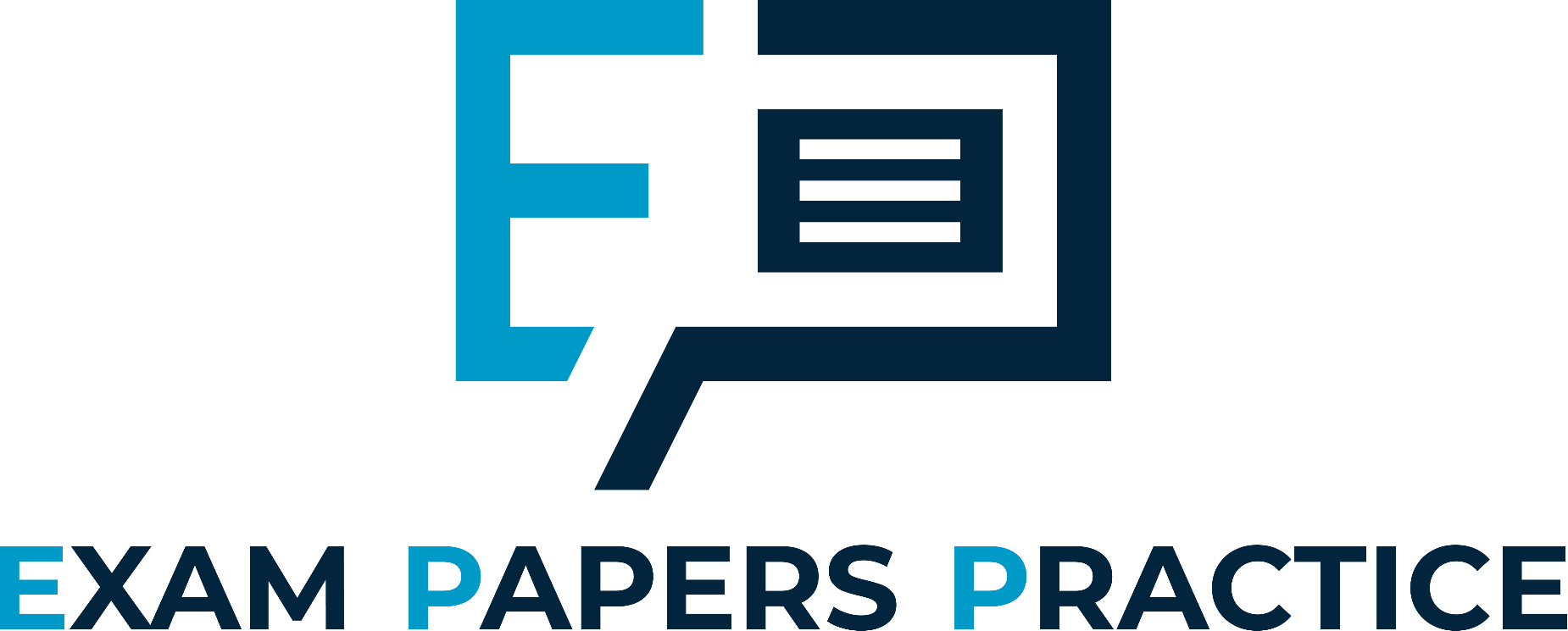 For more help, please visit www.exampaperspractice.co.uk
© 2025 Exams Papers Practice. All Rights Reserved
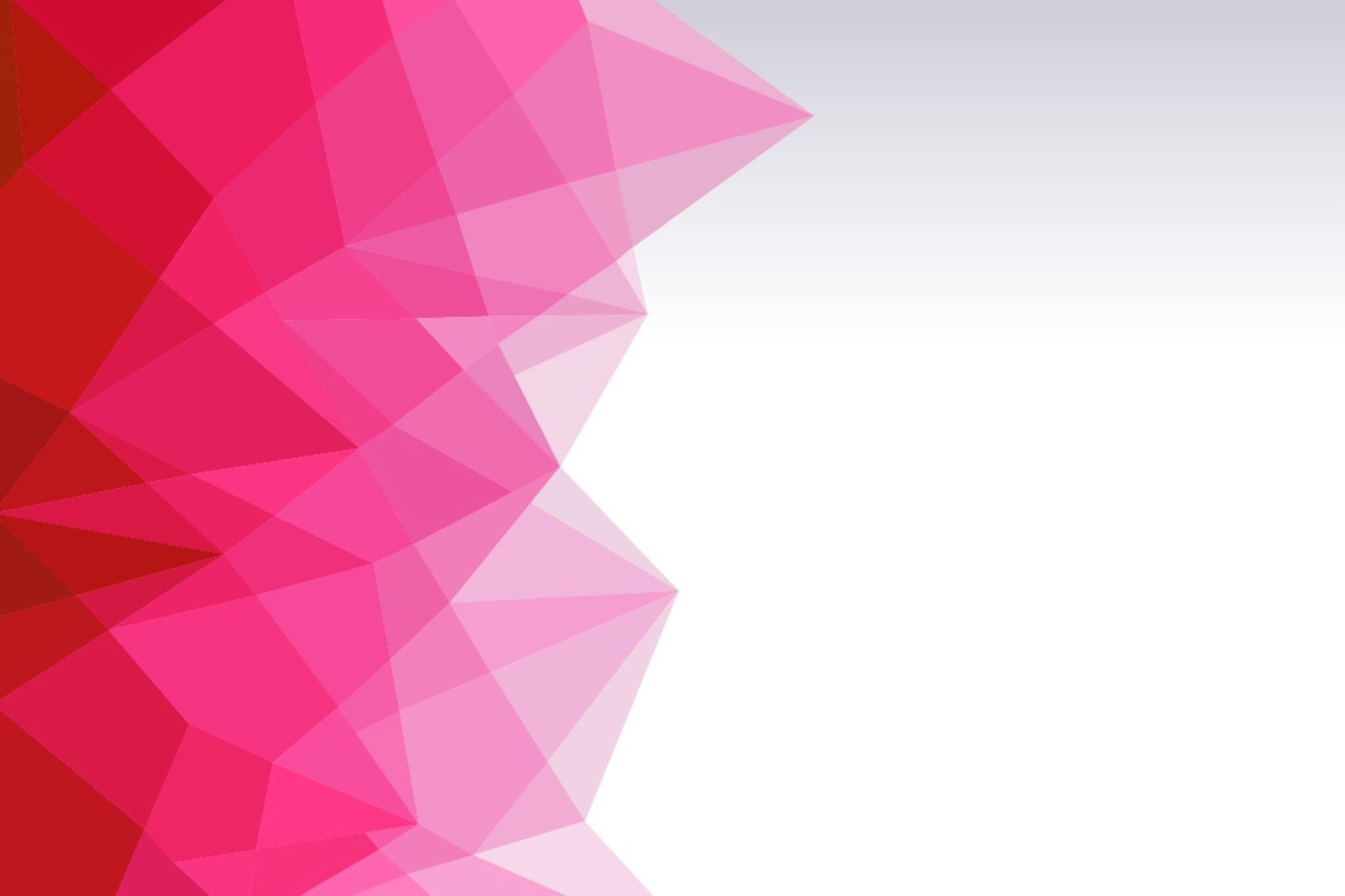 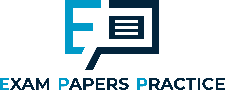 Starter
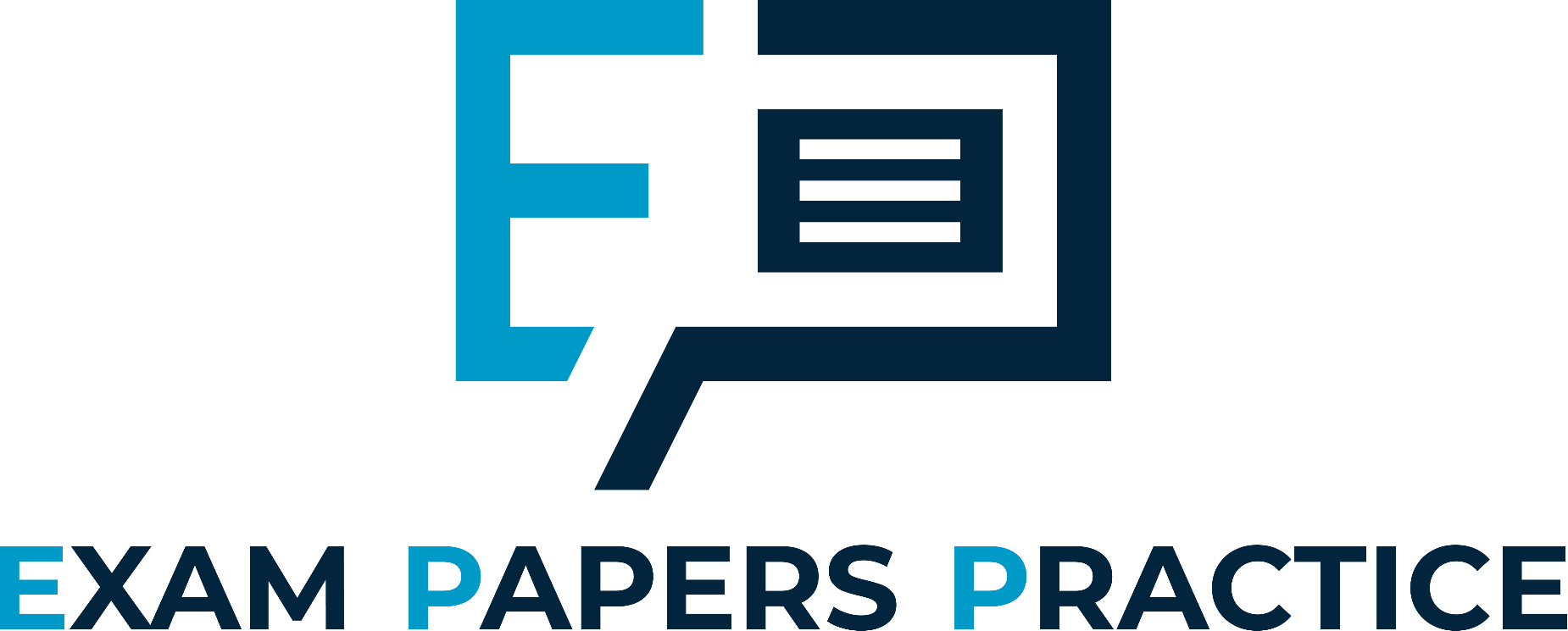 Think about how income inequality might affect the choices an individual makes, the decisions a firm makes, and the overall health of the economy.
For more help, please visit www.exampaperspractice.co.uk
© 2025 Exams Papers Practice. All Rights Reserved
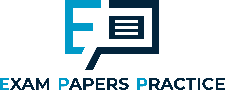 Learning Objectives
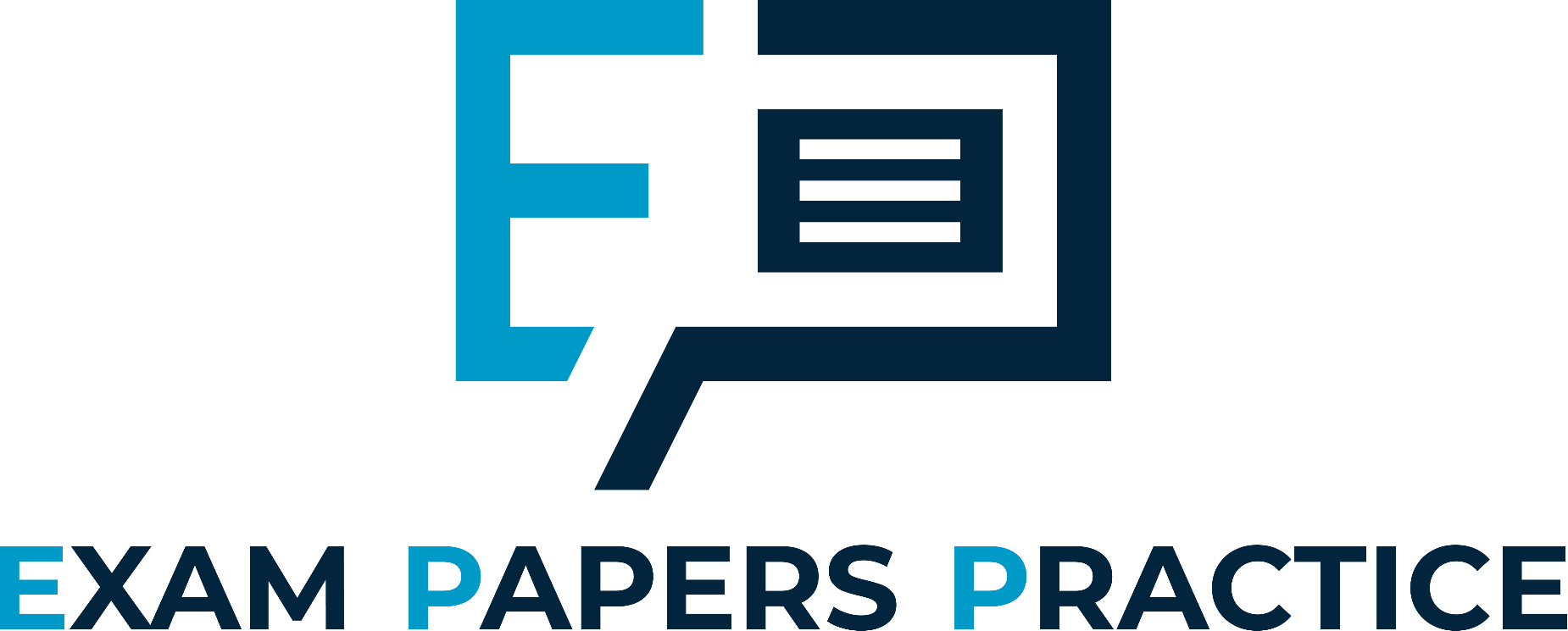 For more help, please visit www.exampaperspractice.co.uk
© 2025 Exams Papers Practice. All Rights Reserved
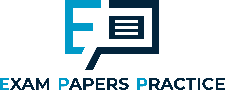 Inequalities in income and wealth
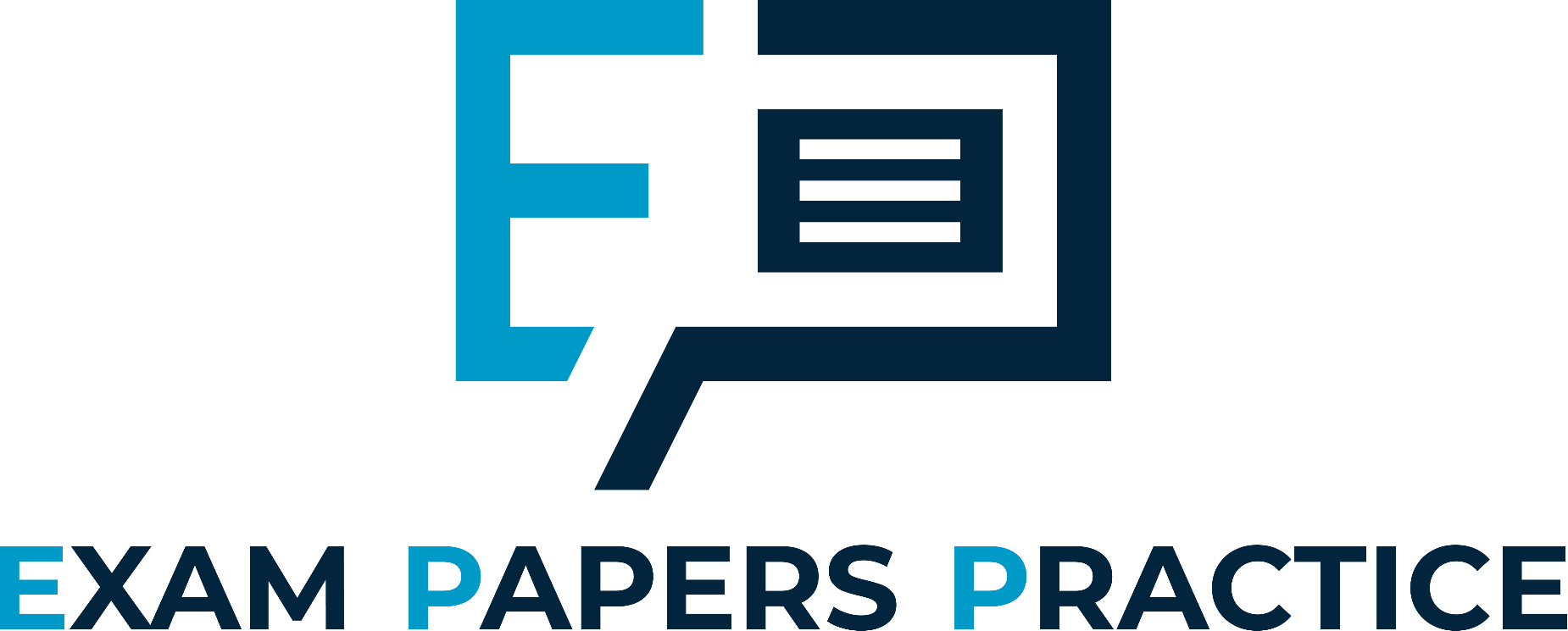 For more help, please visit www.exampaperspractice.co.uk
© 2025 Exams Papers Practice. All Rights Reserved
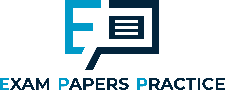 Inequalities in income and wealth
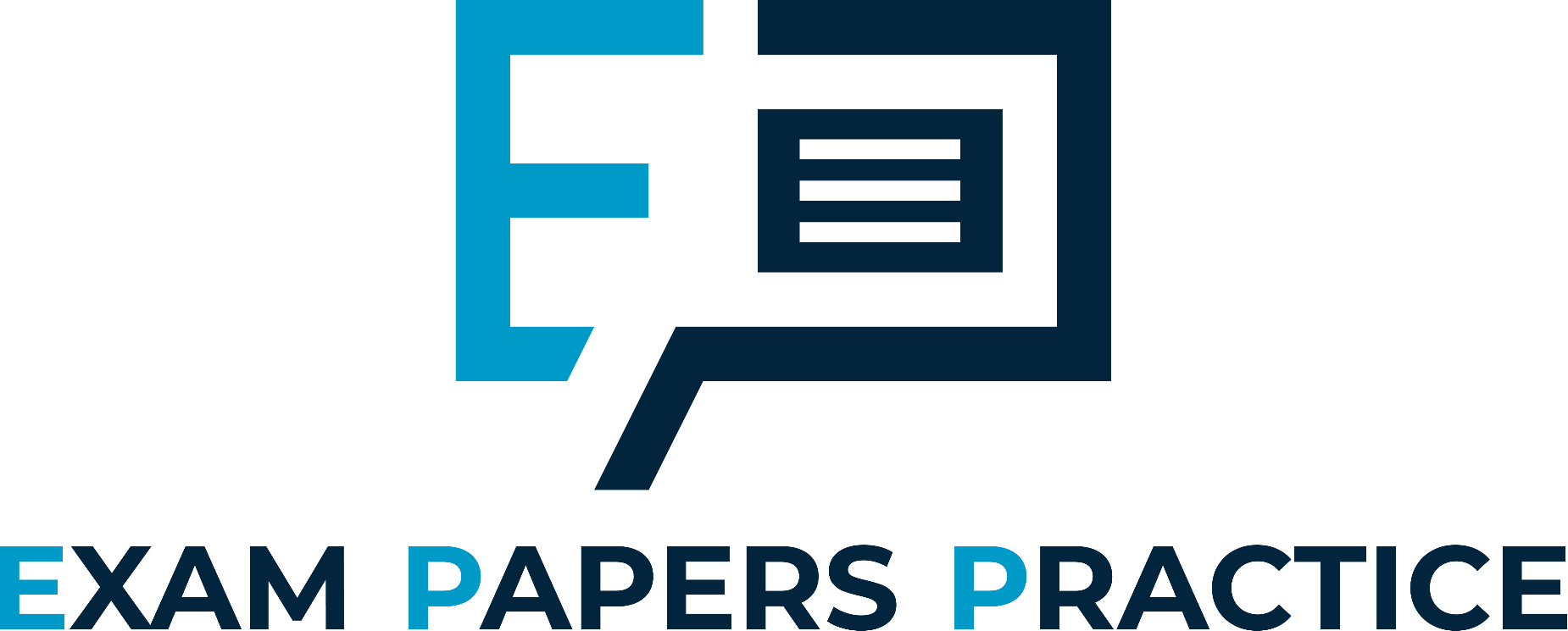 For more help, please visit www.exampaperspractice.co.uk
© 2025 Exams Papers Practice. All Rights Reserved
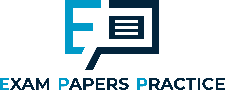 The impact of inequality on individuals
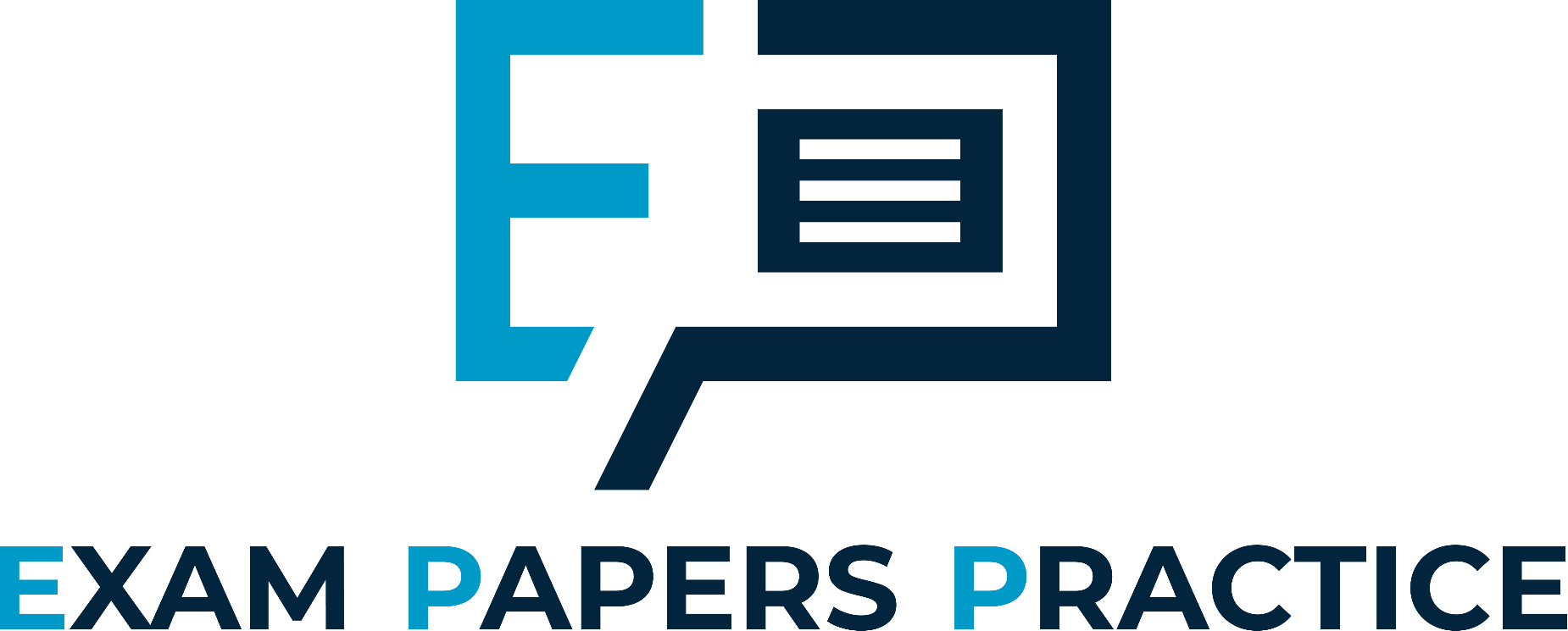 For more help, please visit www.exampaperspractice.co.uk
© 2025 Exams Papers Practice. All Rights Reserved
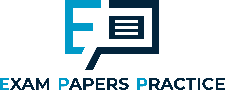 With little or no income left after consumption the individual does not have the means to undertake saving, therefore an inability to buy assets
This means that there is likely to be significant wealth inequality and an inability to earn income from the ownership of assets e.g. shares
Wealth is passed on through the family line, inherited by children
This leads to wealth, and  income, inequality passing through generations
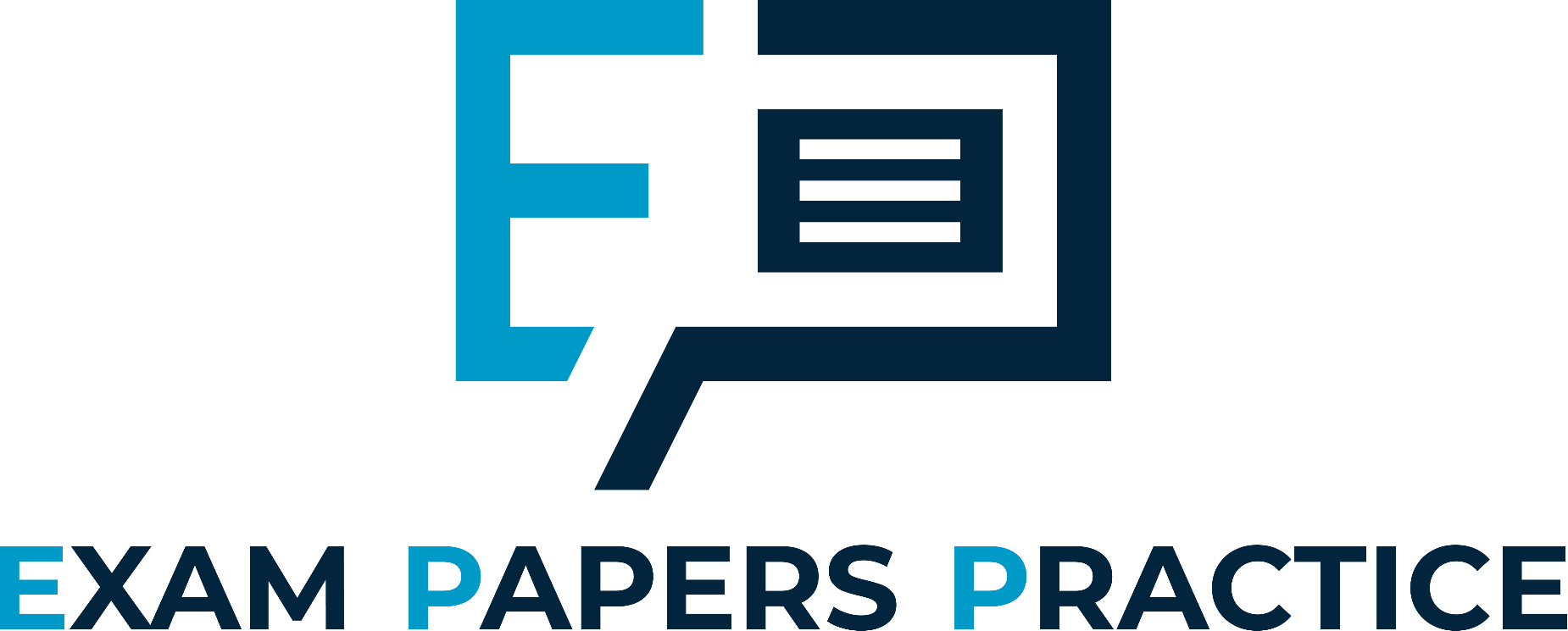 The impact of inequality on individuals
For more help, please visit www.exampaperspractice.co.uk
© 2025 Exams Papers Practice. All Rights Reserved
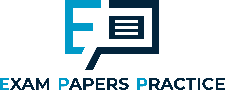 The impact of inequality on firms
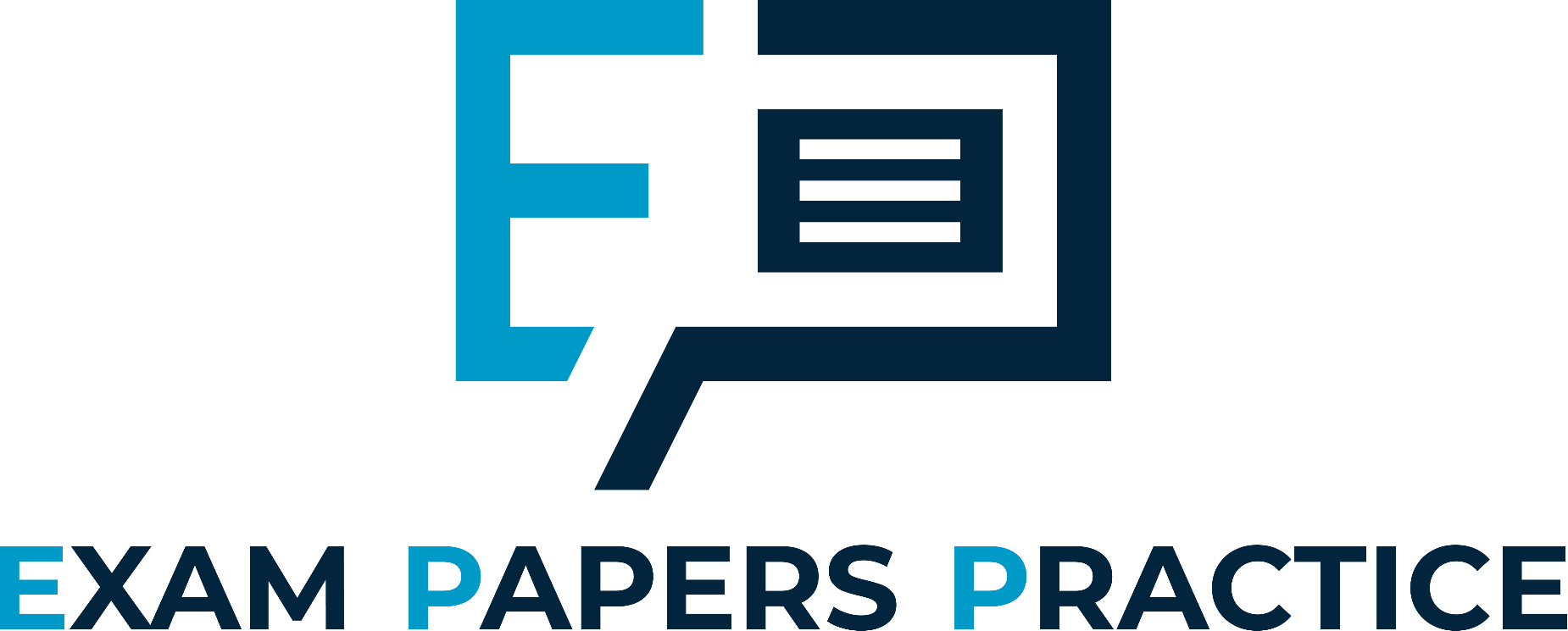 For more help, please visit www.exampaperspractice.co.uk
© 2025 Exams Papers Practice. All Rights Reserved
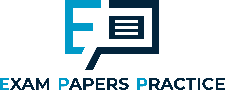 The impact of inequality on the economy
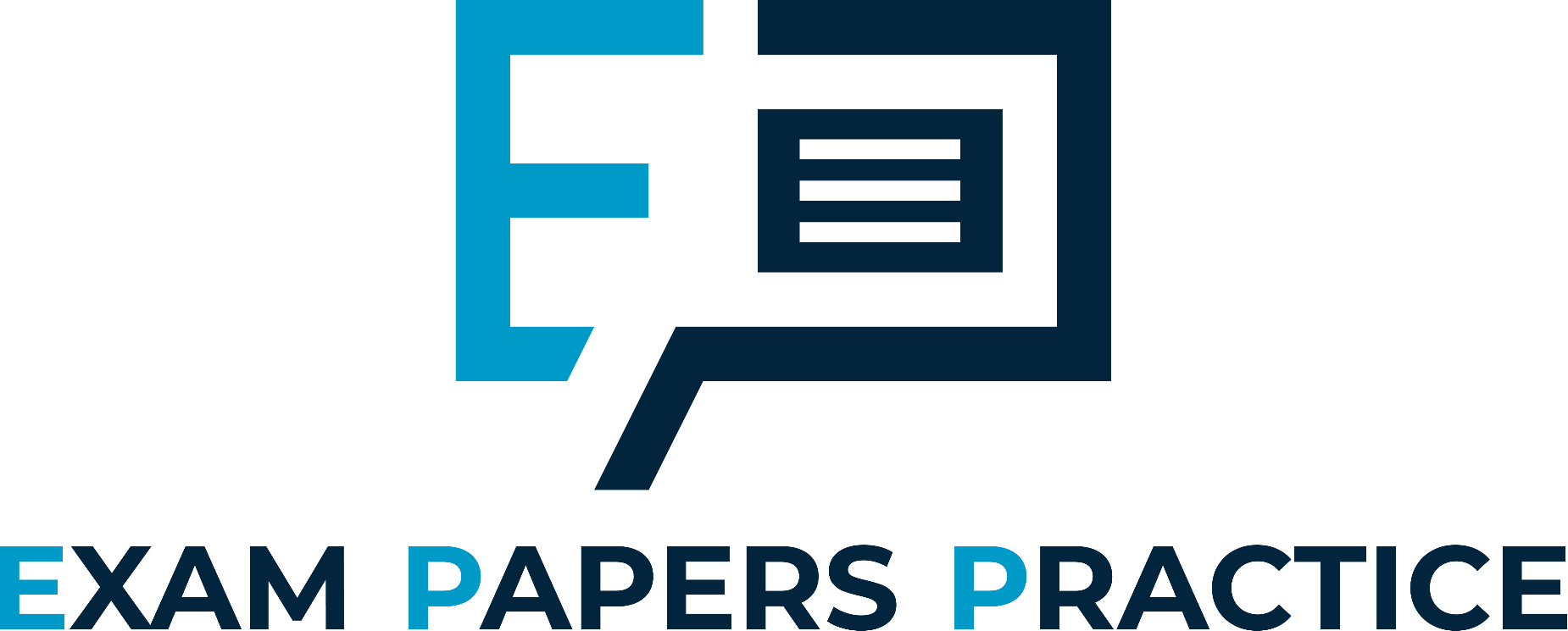 For more help, please visit www.exampaperspractice.co.uk
© 2025 Exams Papers Practice. All Rights Reserved
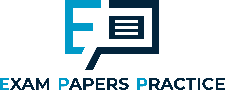 Activity
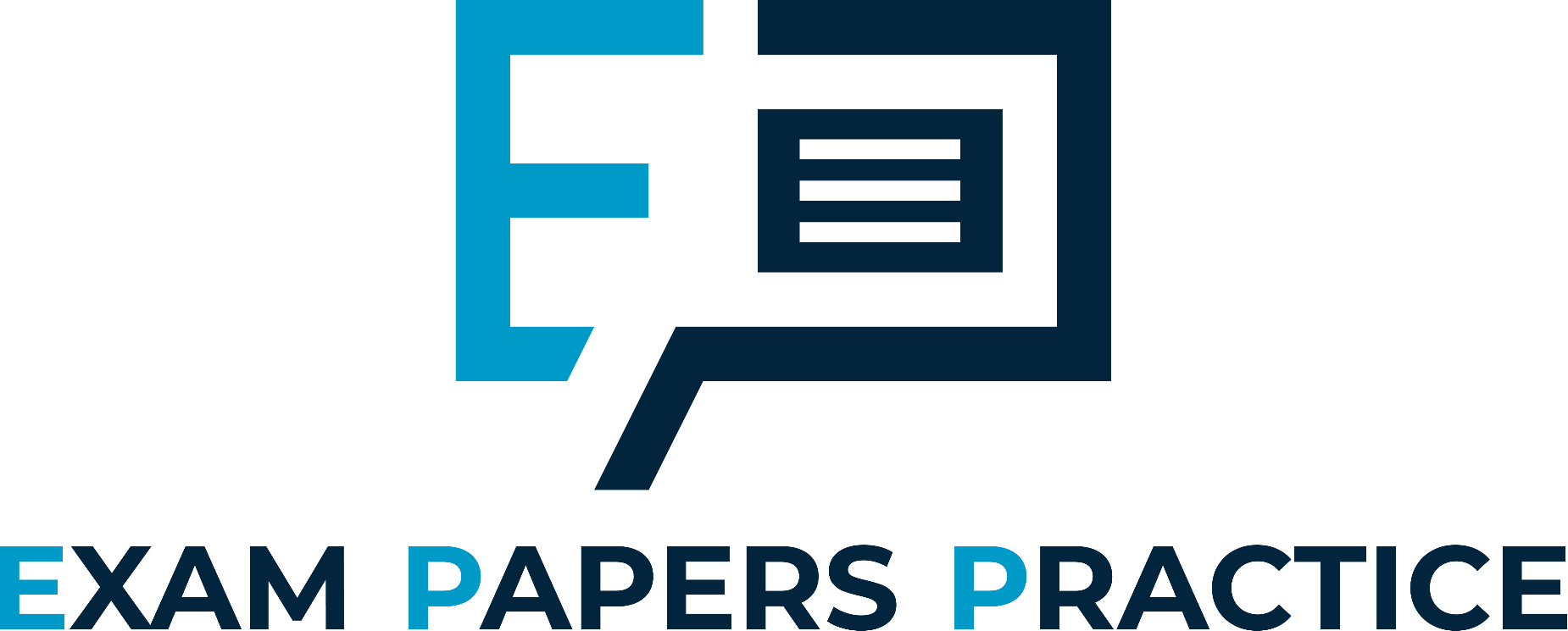 For more help, please visit www.exampaperspractice.co.uk
© 2025 Exams Papers Practice. All Rights Reserved
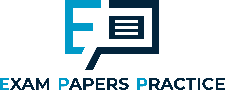 Activity
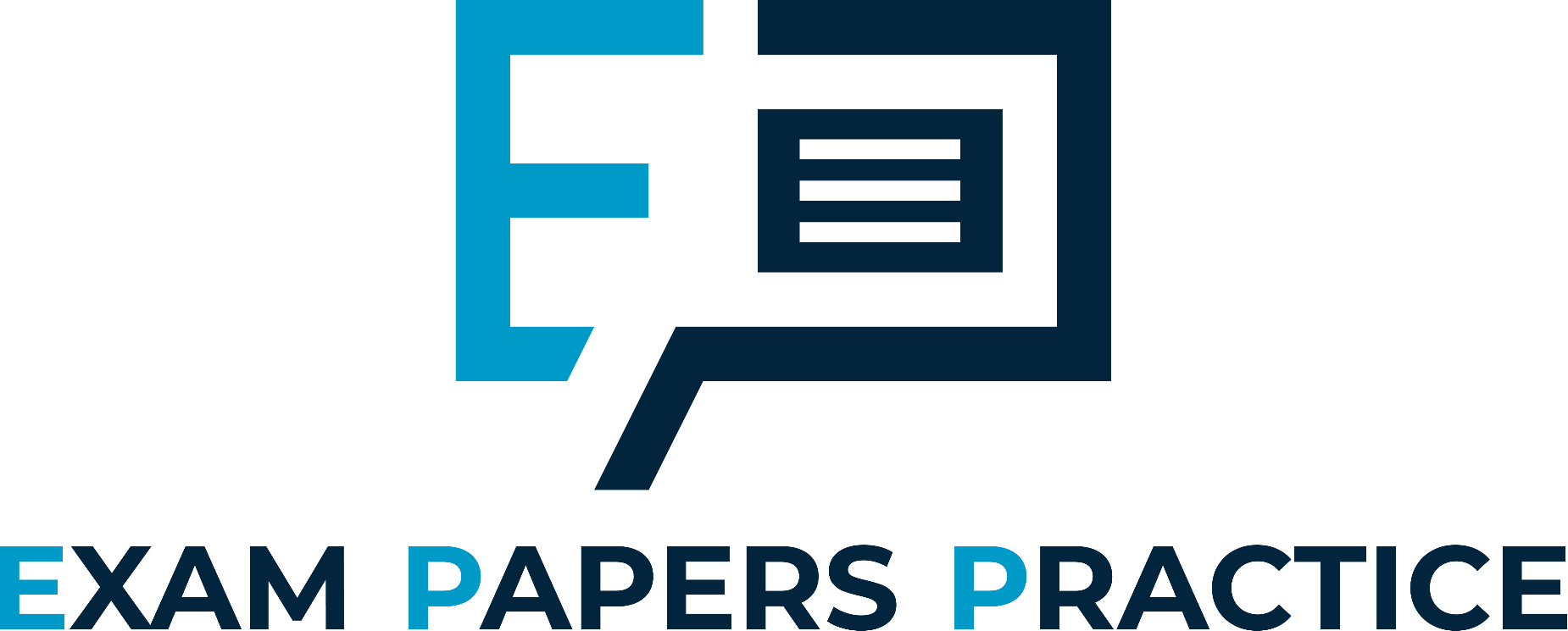 For more help, please visit www.exampaperspractice.co.uk
© 2025 Exams Papers Practice. All Rights Reserved
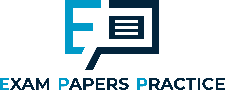 Home Learning
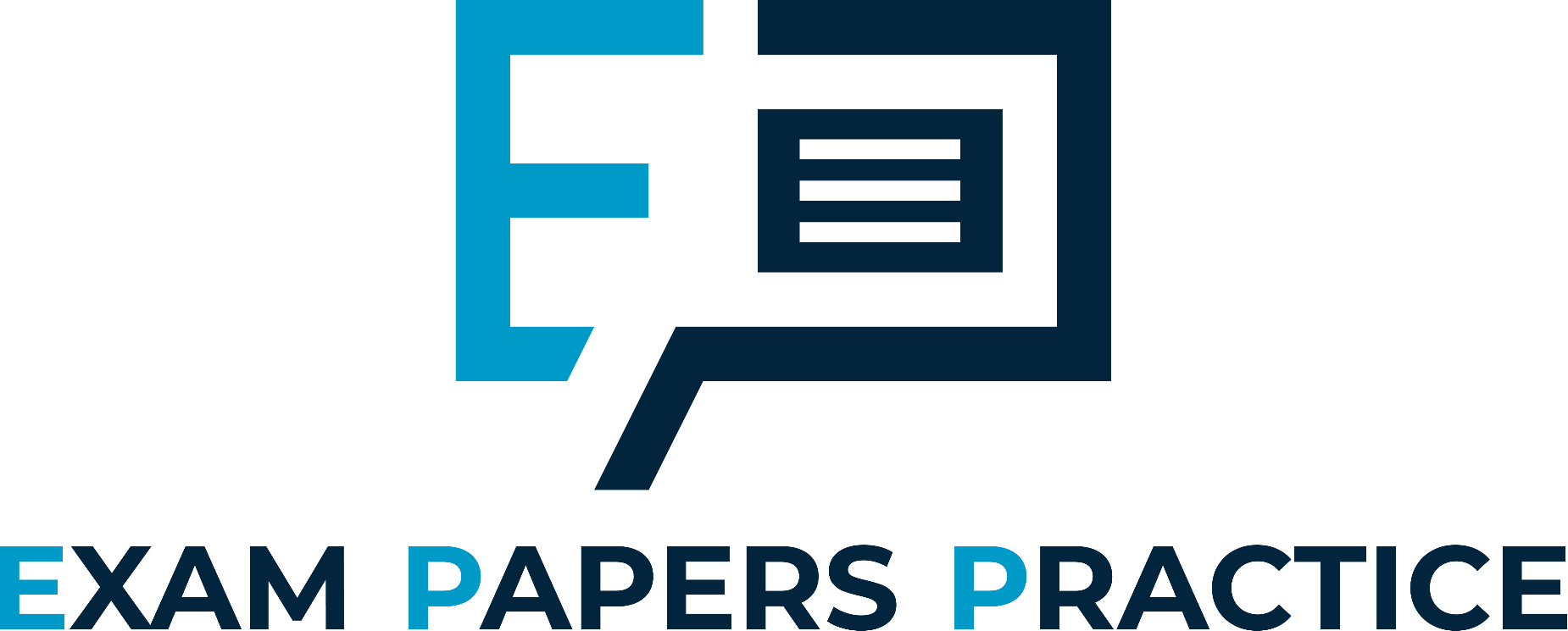 For more help, please visit www.exampaperspractice.co.uk
© 2025 Exams Papers Practice. All Rights Reserved
1) What is the definition of economic inequality?
A. The unequal distribution of income and wealth among individuals and households
B. The unequal access to jobs and resources
C. The unequal access to education and health care
D. The unequal access to political power
2) What are some examples of economic inequality?
A. Unequal access to education and health care
B. Unequal access to jobs and resources
C. Unequal access to political power
D. All of the above
3) What is the role of government policies in reducing economic inequality?
A. Increasing taxes on the wealthy
B. Providing subsidies to the poor
C. Investing in education and health care
D. All of the above
4) What is the impact of technology on economic inequality?
A. Technology has increased economic inequality by creating more job opportunities for the wealthy
B. Technology has decreased economic inequality by creating more job opportunities for the middle and lower classes
C. Technology has no impact on economic inequality
D. Technology has increased economic inequality by creating fewer job opportunities for the middle and lower classes
5) What is the role of education in reducing economic inequality?
A. Education can increase access to jobs and resources
B. Education can improve access to health care
C. Education can increase political power
D. All of the above
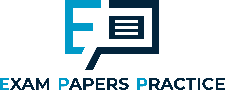 Plenary
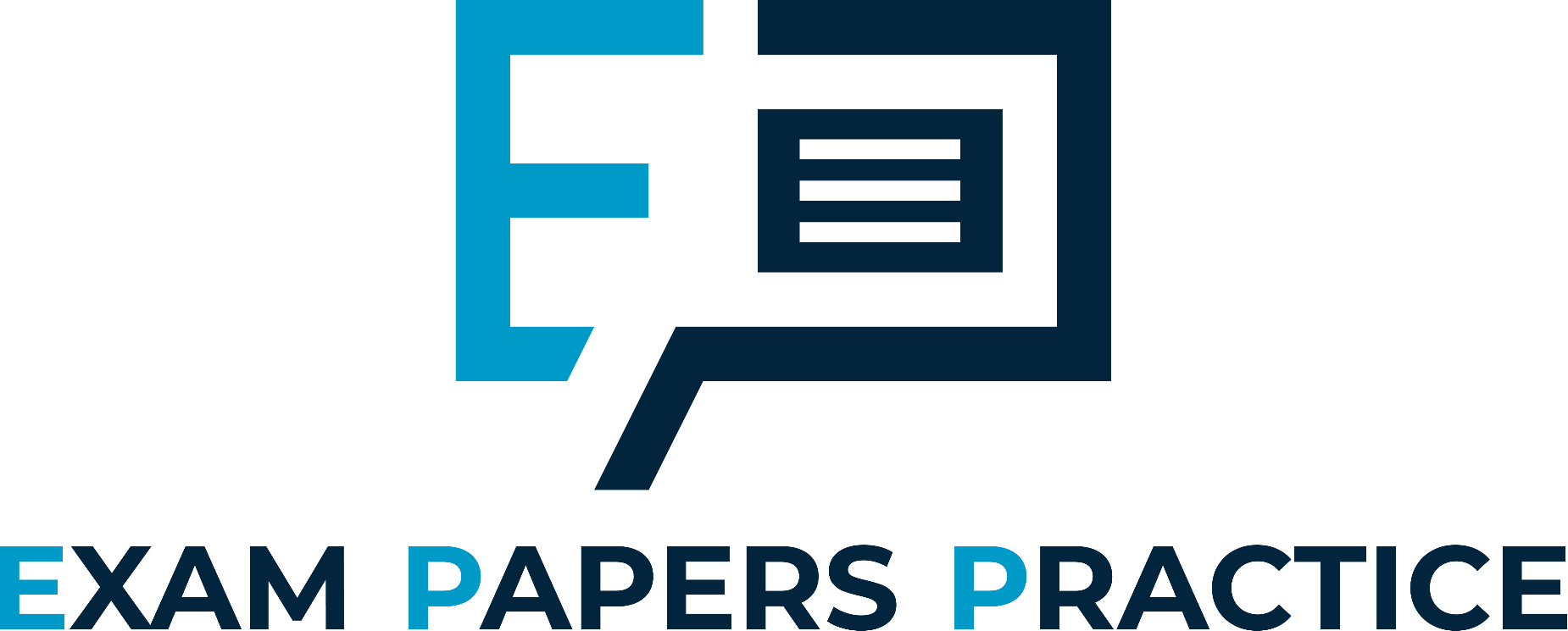 For more help, please visit www.exampaperspractice.co.uk
© 2025 Exams Papers Practice. All Rights Reserved